Types of Chemical Reactions: Synthesis
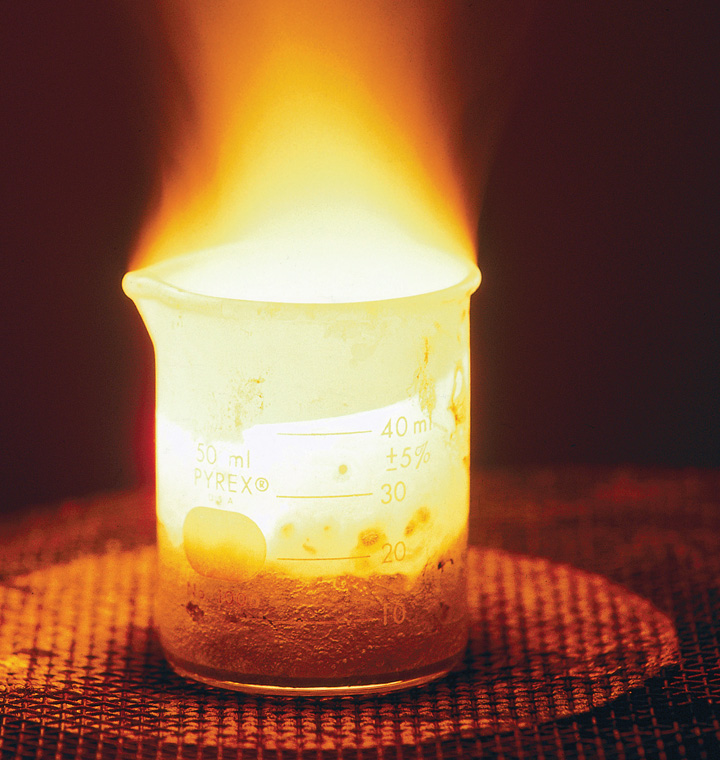 Note: Slides contain audio.  Click icon in bottom right corner to play.
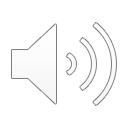 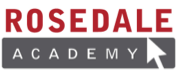 Click this icon to play audio
There are millions of chemical reactions that are known to occur.  Among these millions of reactions, certain types display similar characteristics.  As a result, chemists are able to group reactions into 4 basic types to help organize these known reactions and to help chemists predict the products of unknown reactions.
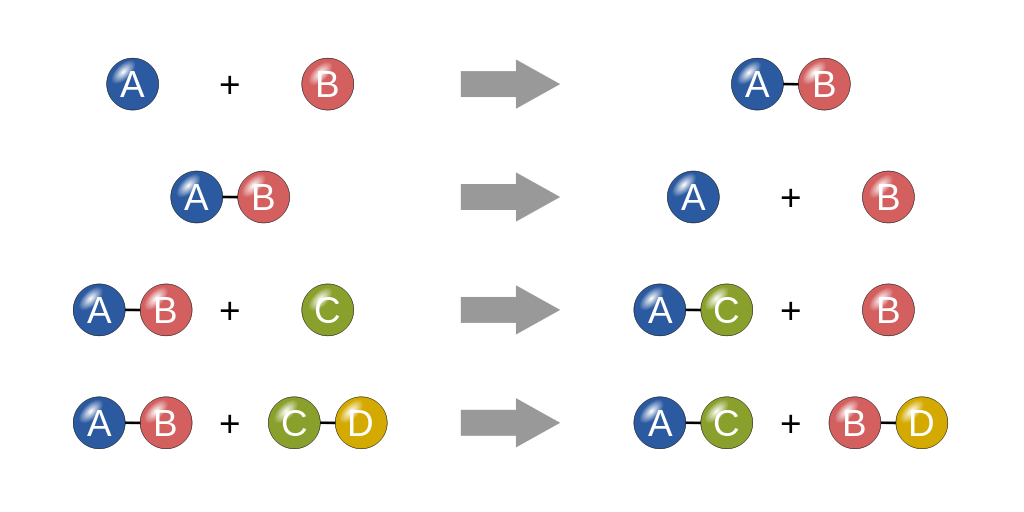 Synthesis
Decomposition
Single Displacement
Double Displacement
Click to learn about synthesis reactions
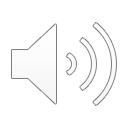 Click this icon to play audio
Synthesis Reactions
In a synthesis reaction, two reactants combine to form one larger product.  The general formula for a synthesis reaction can be written as follows:
Click for the General Formula for a Synthesis Reaction
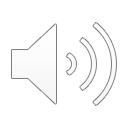 Synthesis Reactions
In a synthesis reaction (also called combination reactions), two reactants combine to form one larger product.  The general formula for a synthesis reaction can be written as follows:


Where A and B are the reactants, and they combine to form the AB, the product.   For a synthesis reaction to occur, the two reactant molecules must collide with each other, break any existing bonds between their atoms and form new bonds.
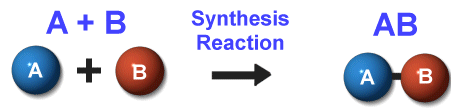 Synthesis Reaction Example
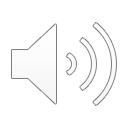 A good example of a synthesis reaction occurs when diatomic molecules of hydrogen gas burn in the air, combining with diatomic molecules of oxygen gas to form water.  Try to write out the balanced chemical equation for this reaction and you will see the general formula for a synthesis reaction represented.
Balanced Synthesis Reaction Equation
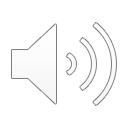 A good example of a synthesis reaction occurs when diatomic molecules of hydrogen gas burn in the air, combining with diatomic molecules of oxygen gas to form water.  
2H2 + O2  2H2O
The animation below represents this synthesis reaction occurring, as hydrogen and oxygen molecules react to form water molecules.
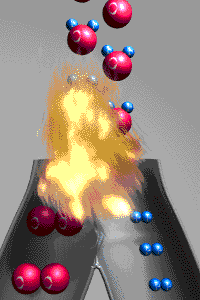 Synthesis reactions can also occur between more complex compounds.
Complex Synthesis Reactions
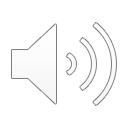 Water and carbon dioxide can combine in a synthesis reaction to produce an acid called carbonic acid, which has the formula H2CO3. Write the balanced chemical equation for this reaction to see how it can be classified as a synthesis reaction.
Complex Synthesis Reaction Equation
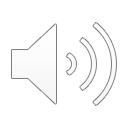 Water and carbon dioxide can combine in a synthesis reaction to produce an acid called carbonic acid, which has the formula H2CO3.
H2O + CO2   H2CO3
This reaction is actually what causes “acid rain” to be produced.  Air in our atmosphere contains CO2, whenever water makes contact with the air, some of the CO2  this synthesis reaction will occur.  The more CO2 that is in the air, the more this reaction will occur.  The consequences are that the ground and water that receive the acid rain become more acidic as more acid rain is produced.  This acidification can have devastating effects on plants and animals exposed to this acid rain.
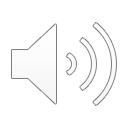 Depending on the types of reactants in a synthesis reaction, chemists can predict the product before the reaction ever occurs.  For example, when a metal from Group A of the periodic table reacts with a nonmetal, the product is a compound that consists of the metal cation and the nonmetal anion.  
For the following reaction predict the product:
K (s) + Cl2 (g) 
Click to See the Product
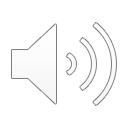 Depending on the types of reactants in a synthesis reaction, chemists can predict the product before the reaction ever occurs.  For example, when a metal from Group A of the periodic table reacts with a nonmetal, the product is a compound that consists of the metal cation and the nonmetal anion.  
For the following reaction predict the product:
2K (s) + Cl2 (g)  2KCl (s)
metal cation
nonmetal anion
More Synthesis Reactions
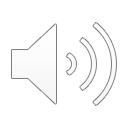 Depending on the types of reactants in a synthesis reaction, chemists can predict the product before the reaction ever occurs.  For example, when a metallic oxide (metal-oxygen) reacts with water, the resulting product is a metallic hydroxyide (metal-OH). 
For the following reaction predict the product:
CaO + H2O 
Metallic oxide
Click to See the Product
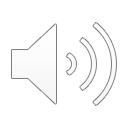 Depending on the types of reactants in a synthesis reaction, chemists can predict the product before the reaction ever occurs.  For example, when a metallic oxide (metal-oxygen) reacts with water, the resulting product is a metallic hydroxyide (metal-OH). 
For the following reaction predict the product:
CaO + H2O  Ca(OH)2
Metallic hydroxide
More Synthesis Reactions
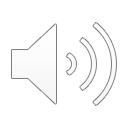 Depending on the types of reactants in a synthesis reaction, chemists can predict the product before the reaction ever occurs.  For example, when a non-metallic oxide (nonmetal-oxygen) reacts with water, the resulting product is a oxyacid. 
For the following reaction predict the product:
SO2 + H2O 
Non-metallic oxide
Click to See the Product
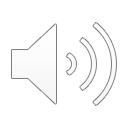 Depending on the types of reactants in a synthesis reaction, chemists can predict the product before the reaction ever occurs.  For example, when a non-metallic oxide (nonmetal-oxygen) reacts with water, the resulting product is a oxyacid. 
For the following reaction predict the product:
SO2 + H2O  H2SO3
Oxyacid
Test Your Understanding
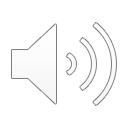 Test your understanding: 
Which of the following reactions is a synthesis reaction? (Click the box with the correct answer.)
C2H8 + O2  2CO2 + 4H2O
CO2 + H2O  H2CO3
2HCl  H2 + Cl2
2Fe + 6NaBr  2FeBr3 + 6 Na
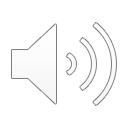 Incorrect.  Try again:
Which of the following reactions is a synthesis reaction? (Click the box with the correct answer.)
C2H8 + O2  2CO2 + 4H2O
CO2 + H2O  H2CO3
2HCl  H2 + Cl2
2Fe + 6NaBr  2FeBr3 + 6 Na
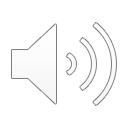 Correct
In the reaction:
CO2 + H2O  H2CO3
Two simple reactants combine to form one complex product molecule, indicating a synthesis reaction has taken place.
Test Your Understanding
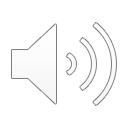 Test your understanding: 
Predict the product(s) of the following balanced synthesis reaction: (Click the box with the correct answer.)
Na2O + H2O 
Na2OH
Na2 + 2OH
Na2O2H2
2NaOH
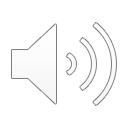 Incorrect.  Try again:
Predict the product(s) of the following balanced synthesis reaction: (Click the box with the correct answer.)
Na2O + H2O 
Na2OH
Na2 + 2OH
Na2O2H2
2NaOH
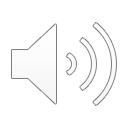 Correct
The balanced chemical equation for this synthesis, which shows the correct product is:
Na2O + H2O  2NaOH
Success Criteria
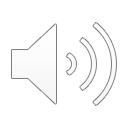 Success!
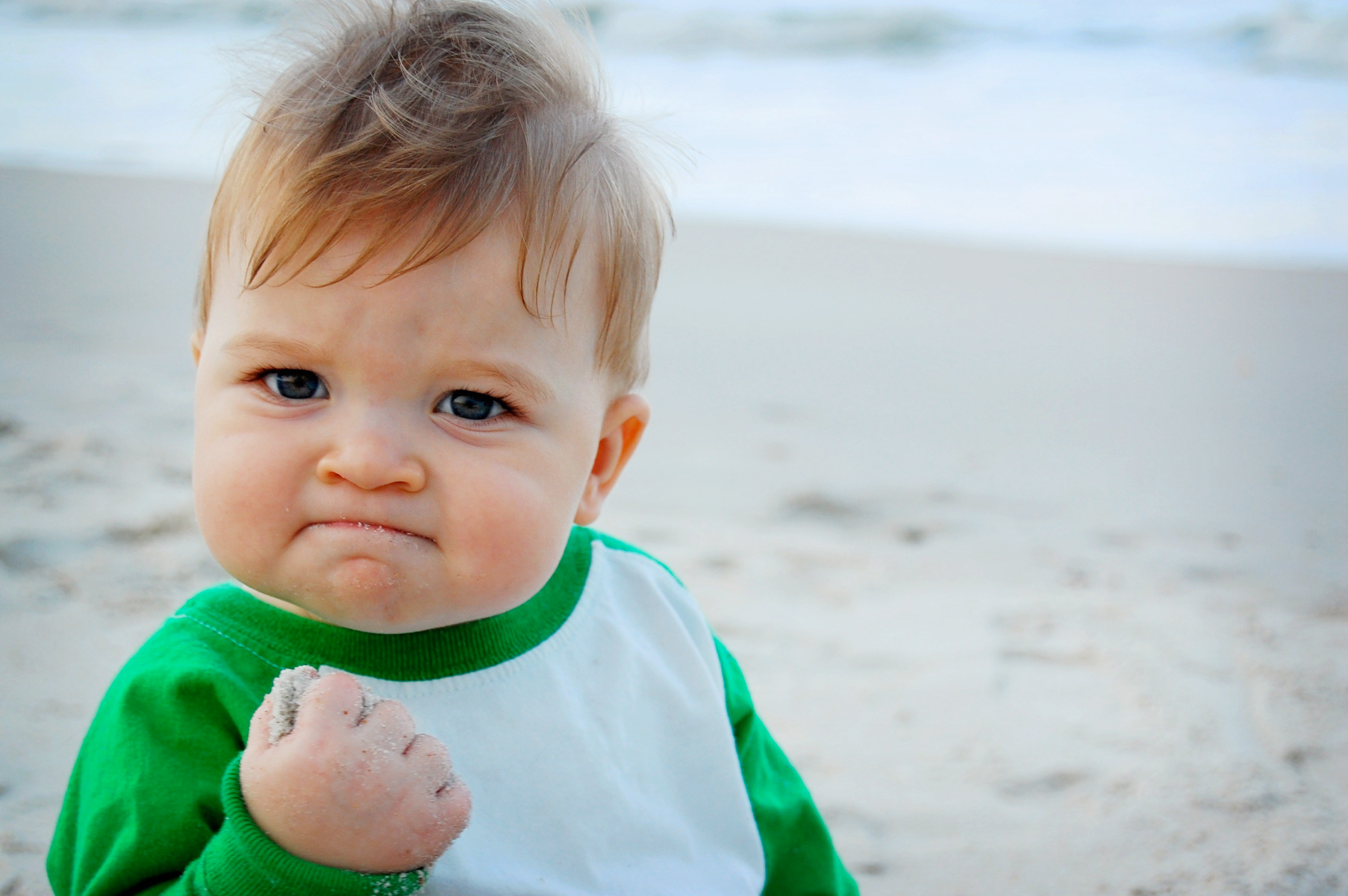 You have reached the end of this activity.  You will know that you have achieved the goals for this activity when you can explain that different types of reactions can be sorted into 4 different categories.  You will also be able to describe a synthesis reaction and identify a synthesis reaction based on the components of the reactants and products of a given reaction.
Back to Start
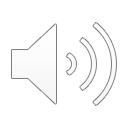